12-13 февраля 2014, Москва
All in Top Conf 2014
Александр Алаев, АлаичЪ
Опыт более 9 лет:
веб-мастер с 2005 года
коммерческое SEO с 2006 года
Автор блога http://alaev.info 
Создатель FastTrust
13.02.2014
twitter: @victimalex / блог: alaev.info
2
Какие проблемы у SEO-специалистов сегодня?
13.02.2014
twitter: @victimalex / блог: alaev.info
3
На помощь приходят специальные seo-сервисы
13.02.2014
twitter: @victimalex / блог: alaev.info
4
Сравним сервисы в боевых условиях
Какие параметры анализируем?
В качестве исследуемой выборки берем доноров из биржи вечных ссылок GoGetLinks:
Полная база биржи от 22.01.2014 (актуальность параметров 03.02.2014)
Количество сайтов: 6992 (кстати, а было 8500+    до АГС-40 в ноябре)
13.02.2014
twitter: @victimalex / блог: alaev.info
5
Представим результат в виде «ящиков с усами»
Диаграмма наглядно отражает статистическое распределение.
«Ящики» легко сравнивать друг с другом.


Медиана — это число, расположенное в центре числового ряда.
Квартили — это медианы в ряду чисел больше медианы (верхний квартиль) и в ряду чисел меньше медианы (нижний квартиль).


http://ru.wikipedia.org/wiki/Ящик_с_усами
13.02.2014
twitter: @victimalex / блог: alaev.info
6
Linkpad vs. Ahrefs
На базе полученных данных о количестве страниц, входящих и исходящих ссылок рассчитывается показатель заспамленности сайта.
Учитываются отношение кол-ва исходящих ссылок к кол-ву страниц, а так же отношения входящих к исходящим ссылкам.
Последующая нормировка к шкале 0 – 100
13.02.2014
twitter: @victimalex / блог: alaev.info
7
Linkpad vs. Ahrefs
Данные Linkpad и Ahrefs практически идентичны!

1203 сайта в ahrefs имеют 0 страниц в индексе – это по большей части ошибка нового API v2.

Ровно половина сайтов из GGL имеют низкую заспамленность (Spam < 7).
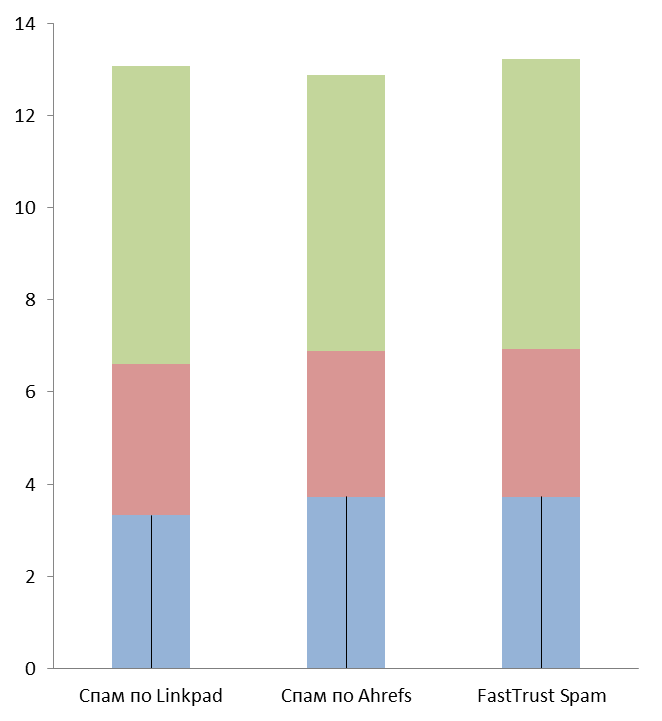 13.02.2014
twitter: @victimalex / блог: alaev.info
8
ВердиктЪ
Linkpad.ru:
+ Бесплатный доступ
+ Быстрый бесплатный API
– Медленно обновляется, данные о молодом сайте могут отсутствовать и год
– Минимальный набор функций для такого рода сервиса
– Не наглядно, нет визуализации данных
Ahrefs.com:
– Доступ от $79
– API от $500
– Очень медленный и глючный новый API
+ Быстрое обновление базы
+ Множество различных отчетов и интересных возможностей
13.02.2014
twitter: @victimalex / блог: alaev.info
9
MajesticSeo vs. Moz
Citation Flow = MozRank – количественная составляющая ссылочного профиля, аналог PR.

Trust Flow = MozTrust – качество ссылочного профиля. Оба сервиса трактуют одинаково: наличие ссылок с заведомо трастовых сайтов, показатель отражает длину «ссылочной цепочки» до трастовых сайтов.
13.02.2014
twitter: @victimalex / блог: alaev.info
10
MajesticSeo vs. Moz
Метрики об одном и том же, но результаты разные.

Разная шкала – от 0 до 100 и от 0 до 10.

Плотность распределения Moz выше, усложняет восприятие. Еще и шкала плотнее.
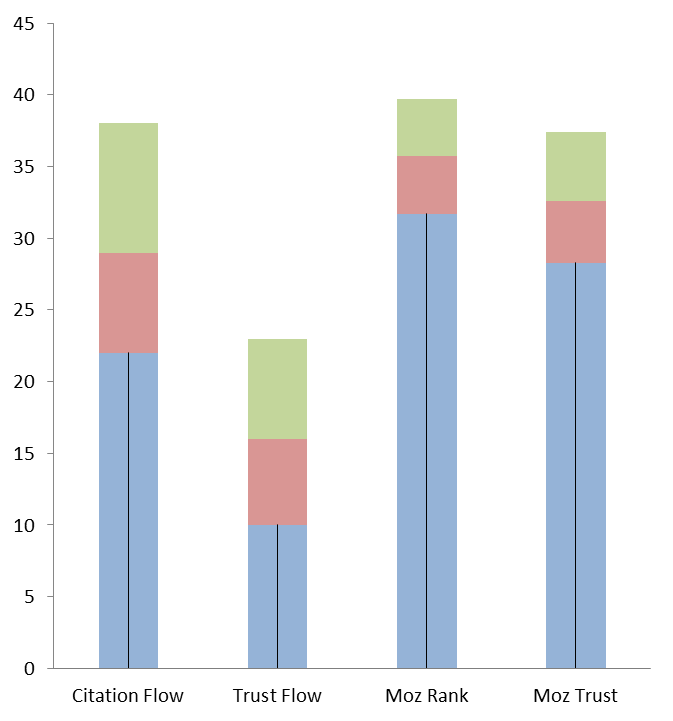 13.02.2014
twitter: @victimalex / блог: alaev.info
11
ВердиктЪ
MajesticSeo.com:
Платно, от $49
API от $399
+ Полноценный анализ собственных подтвержденных сайтов
+ Есть плагин для браузеров
+ Русскоязычный интерфейс и поддержка
Moz.com:
Платно, от $99
API от $500
+ Есть обрезанный и медленный, но бесплатный API
+ Даже слишком много разных метрик, параметров и показателей
+ Есть плагин для браузеров
– Сложность восприятия ключевых метрик
– Польза для рунета под сомнением
13.02.2014
twitter: @victimalex / блог: alaev.info
12
Linkpad + Ahrefs + Majestic + Moz
Сравним полноту данных всех сервисов по единственному общему параметру – количество входящих ссылок на сайт.
13.02.2014
twitter: @victimalex / блог: alaev.info
13
ВердиктЪ
Базы данных сервисов Ahrefs и Majesticseo очень схожи и имеют больше всего данных.
Размер базы Linkpad меньше, вероятно из-за более низкой скорости индексации/переиндексации.
Moz заточен под зарубежный Google, возможно поэтому база данных по рунету/уанету неполная.
13.02.2014
twitter: @victimalex / блог: alaev.info
14
Linkpad – вне конкурса
Вне конкуренции за счет бесплатности;
Хорошо подходит для анализа общих цифр;
Для быстрой оценки замусоренности сайта внешними ссылками;
Более подробный анализ небольшого списка беклинков (до 500 шт. бесплатно);
Минимальная подписка на месяц (2400 р. ~ 79$) явно не стоит того в виду аналогичной стоимости доступа к Ahrefs.com.
13.02.2014
twitter: @victimalex / блог: alaev.info
15
Majesticseo – надо брать!
Хорошая полнота базы, быстрое обновление;
Минимальная стоимость подписки на фоне конкурентов – 49$;
Возможность полного бесплатного исследования собственных сайтов;
Понятные и наглядные показатели анализа ссылочного профиля;
Возможность подробного анализа беклинков и их анкоров;
Наличие двух индексов – свежего (за последние 90 дней) и исторического (за все время).
Множество различных инструментов и отчетов, наличие диаграмм и графиков (пусть и довольно аскетичных).
13.02.2014
twitter: @victimalex / блог: alaev.info
16
Ahrefs – только ради беклинков
Ориентирован в первую очередь на анализ обратных ссылок, их свойств, а так же анкоров. Возможно именно в этом ahrefs лучше всех;
Современное оформление, хорошая визуализация результатов, понятные графики и диаграммы;
Самая подробная информация о беклинках, других отчетов очень мало, но они постепенно появляются.
13.02.2014
twitter: @victimalex / блог: alaev.info
17
Moz – темная лошадка
Самая высокая стоимость подписки – 99$;
Ориентация исключительно на Google;
Данных по рунету меньше, чем у конкурентов;
Слишком много различных параметров, не все из них ясны и очевидны, и не всегда понятно, куда обращать внимание;
Сложность интерпретации ключевых метрик;
13.02.2014
twitter: @victimalex / блог: alaev.info
18
Благодарю за внимание!
Пользуясь случаем хочу представить новый проект

CheckTrust.ru

Сегодня бета-запуск
Аналог FastTrust в вебе
500 бесплатных проверок при регистрации
Александр Алаев



http://alaev.info

http://twitter.com/victimalex
http://vk.com/victimalex
http://facebook.com/victimalex

alexander@alaev.info
+7-938-415-70-30
13.02.2014
twitter: @victimalex / блог: alaev.info
19